Digital Marketing Infographics
Marketing is the study and management of exchange relationships. Marketing is the business process of creating relationships with and satisfying customers.
To get your company’s name out there, you need to make sure.
Initiation
To get your company’s name out there, you need to make sure.
Planning
To get your company’s name out there, you need to make sure.
Execution
Digital Marketing Infographics
Marketing is the study and management of exchange relationships. Marketing is the business process of creating relationships with and satisfying customers.
Write Something Here
Execution
Initiation
Planning
To get your company’s name out there, you need to make sure.
To get your company’s name out there, you need to make sure.
To get your company’s name out there, you need to make sure.
Digital Marketing Infographics
Marketing is the study and management of exchange relationships. Marketing is the business process of creating relationships with and satisfying customers.
To get your company’s name out there, you need to make sure.
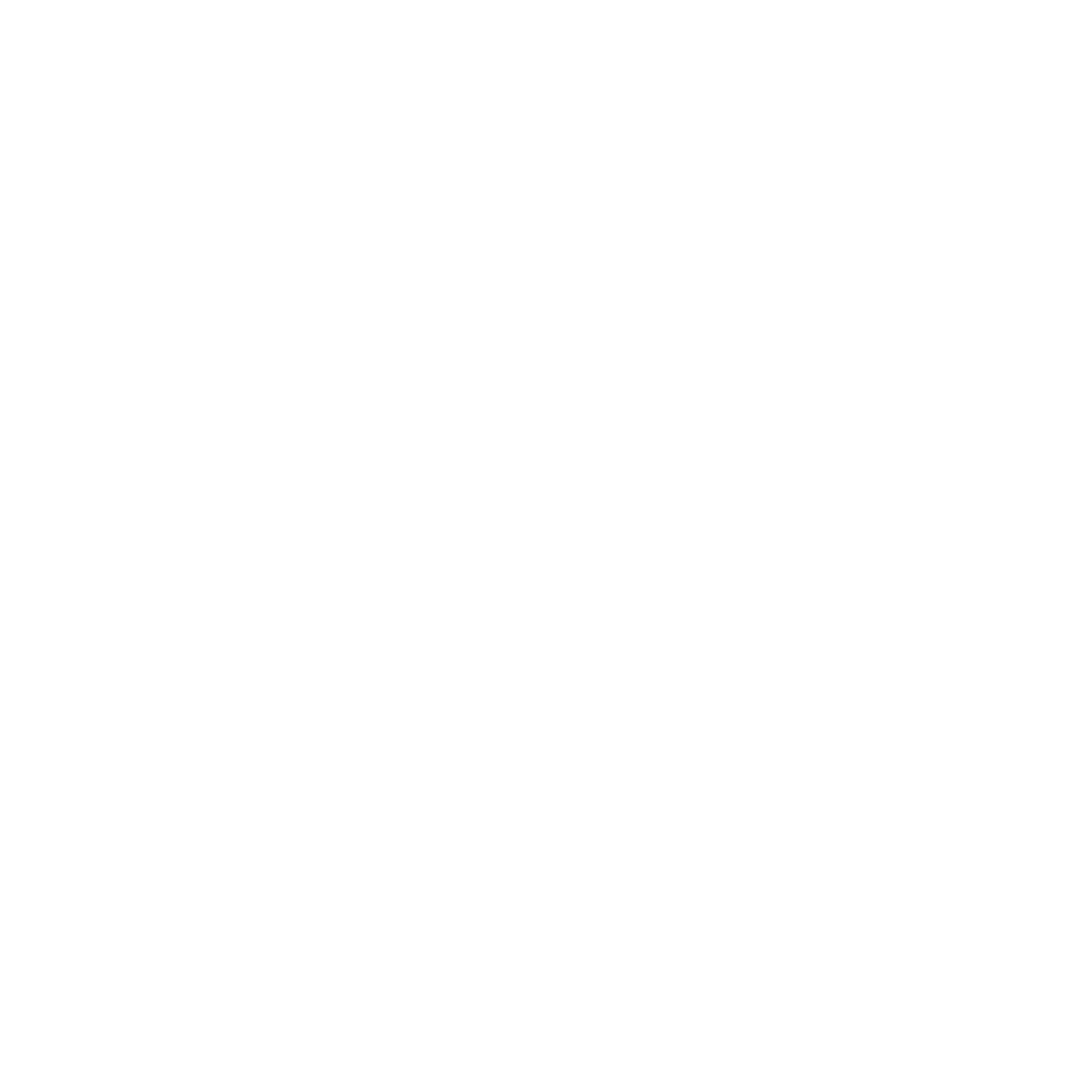 Initiation
To get your company’s name out there, you need to make sure.
Planning
To get your company’s name out there, you need to make sure.
Execution
Digital Marketing Infographics
Marketing is the study and management of exchange relationships. Marketing is the business process of creating relationships with and satisfying customers.
Initiating
Planning
Execution
To get your company’s name out there, you need to make sure.
To get your company’s name out there, you need to make sure.
To get your company’s name out there, you need to make sure.
Digital Marketing Infographics
Marketing is the study and management of exchange relationships. Marketing is the business process of creating relationships with and satisfying customers.
Write Something Here
Initiation
Planning
Initiation
Planning
Digital Marketing Infographics
Marketing is the study and management of exchange relationships. Marketing is the business process of creating relationships with and satisfying customers.
To get your company’s name out there, you need to make sure.
Initiation
To get your company’s name out there, you need to make sure.
Planning
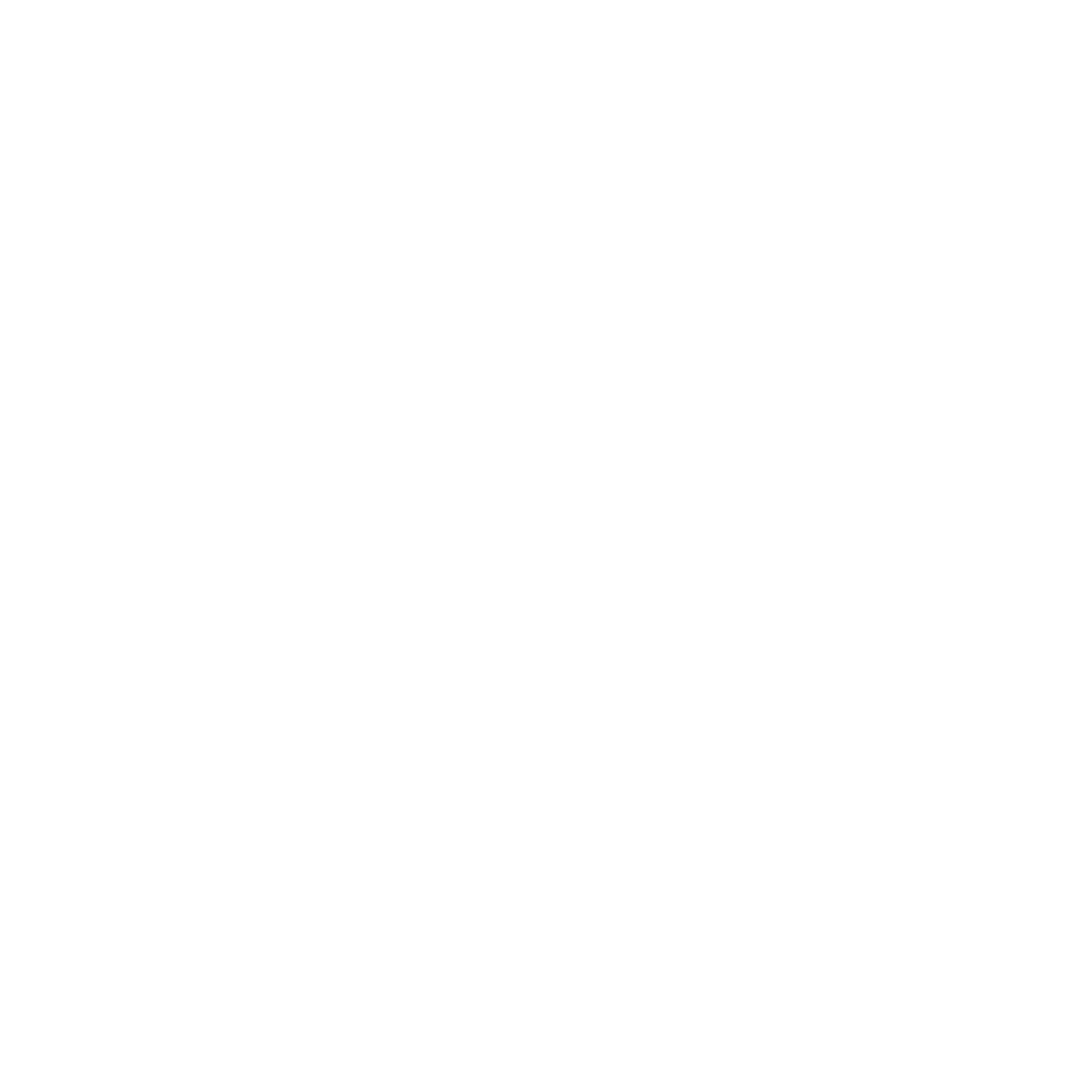 To get your company’s name out there, you need to make sure.
Execution
Digital Marketing Infographics
Marketing is the study and management of exchange relationships. Marketing is the business process of creating relationships with and satisfying customers.
Initiating
Planning
To get your company’s name out there, you need to make sure.
To get your company’s name out there, you need to make sure.
Digital Marketing Infographics
Marketing is the study and management of exchange relationships. Marketing is the business process of creating relationships with and satisfying customers.
Initiation
Execution
There are people who have a significant number of followers in every business.
There are people who have a significant number of followers in every business.
ADS
Planning
Control
There are people who have a significant number of followers in every business.
There are people who have a significant number of followers in every business.
Digital Marketing Infographics
Marketing is the study and management of exchange relationships. Marketing is the business process of creating relationships with and satisfying customers.
Promotions only work as well as the marketing, to get your company’s name out there.
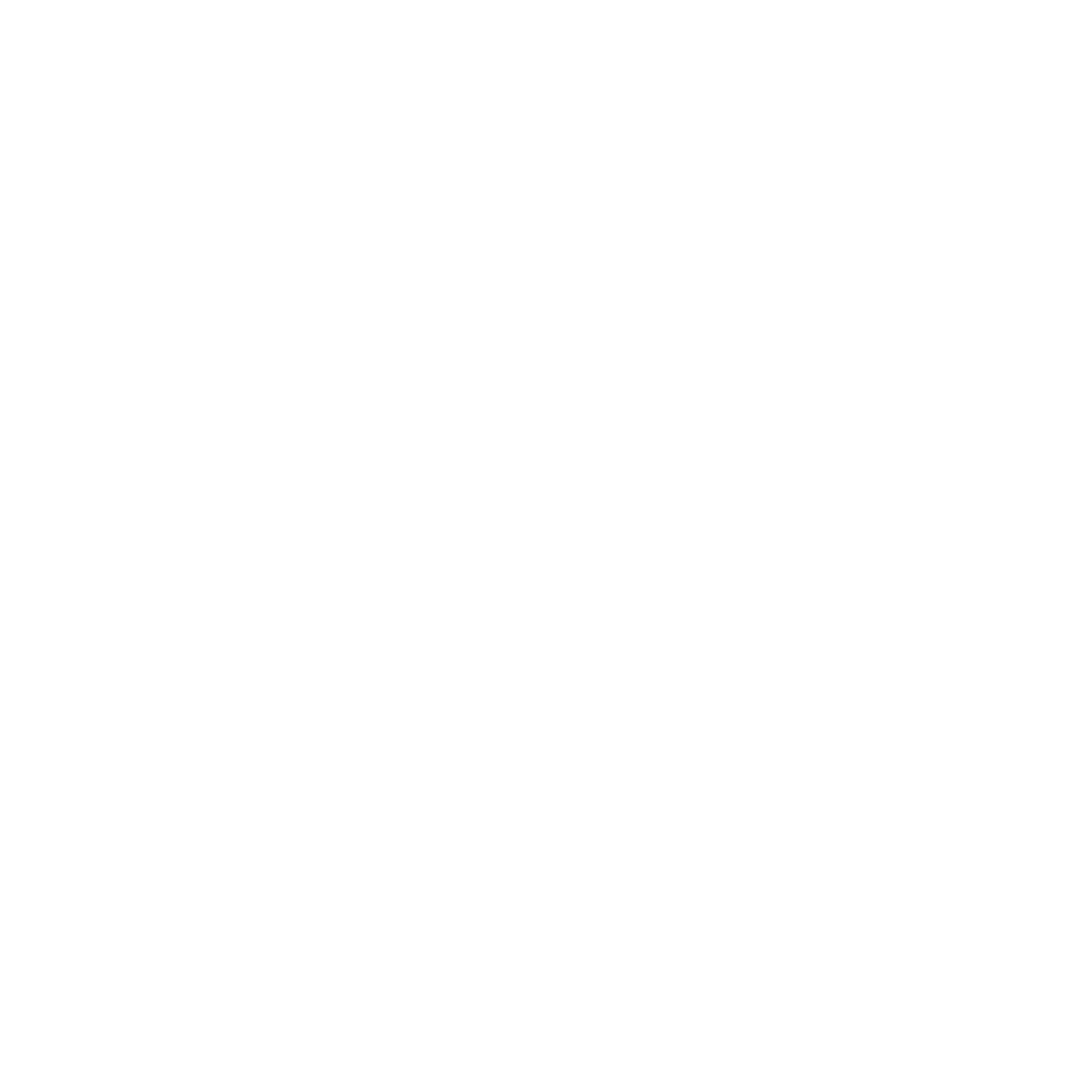 Promotions only work as well as the marketing, to get your company’s name out there.
Promotions only work as well as the marketing, to get your company’s name out there.
Digital Marketing Infographics
Marketing is the study and management of exchange relationships. Marketing is the business process of creating relationships with and satisfying customers.
Initiating
Planning
Sale 1
Sale 1
To get your company’s name out there, you need to make sure.
To get your company’s name out there, you need to make sure.
ADS
Sale  2
Sale 2
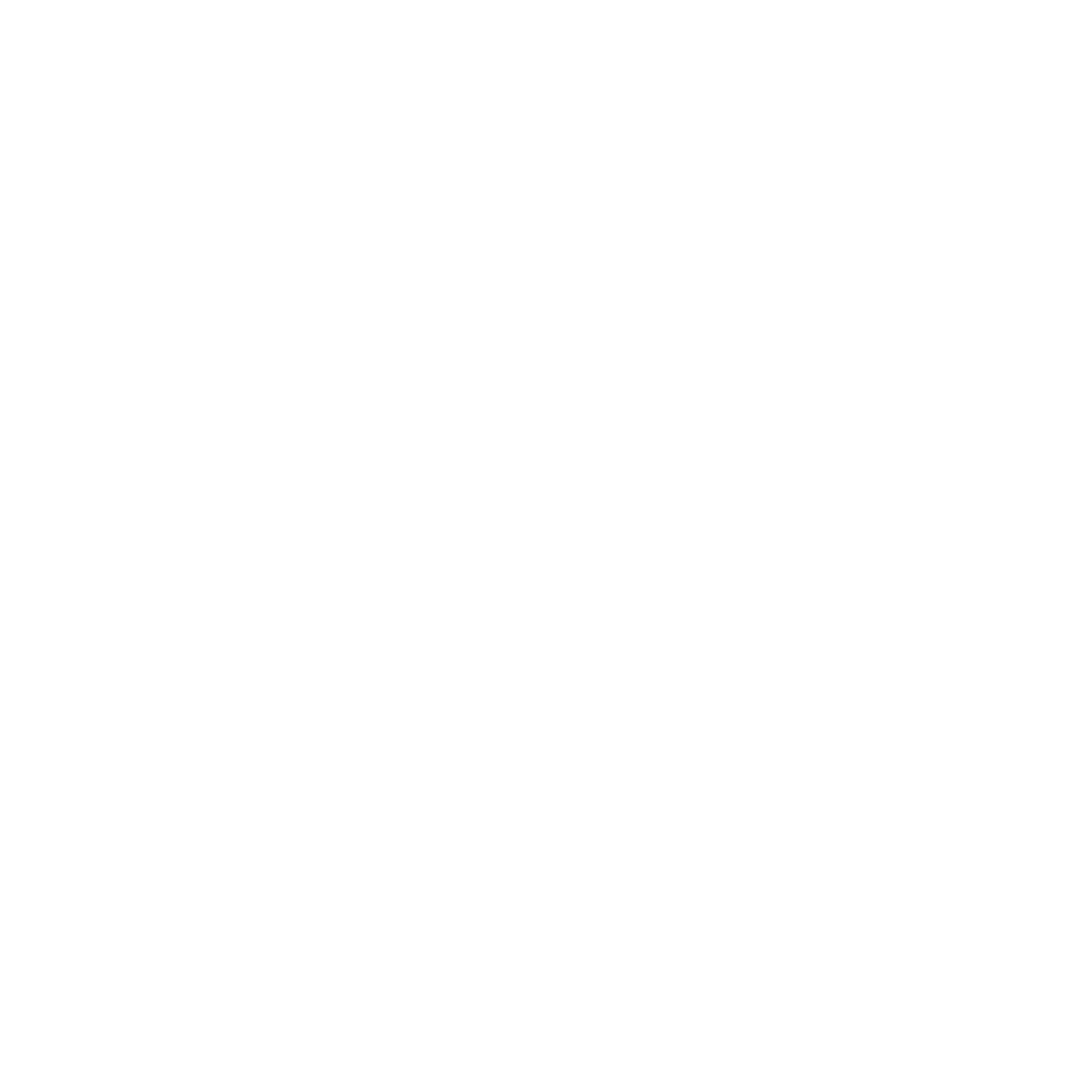 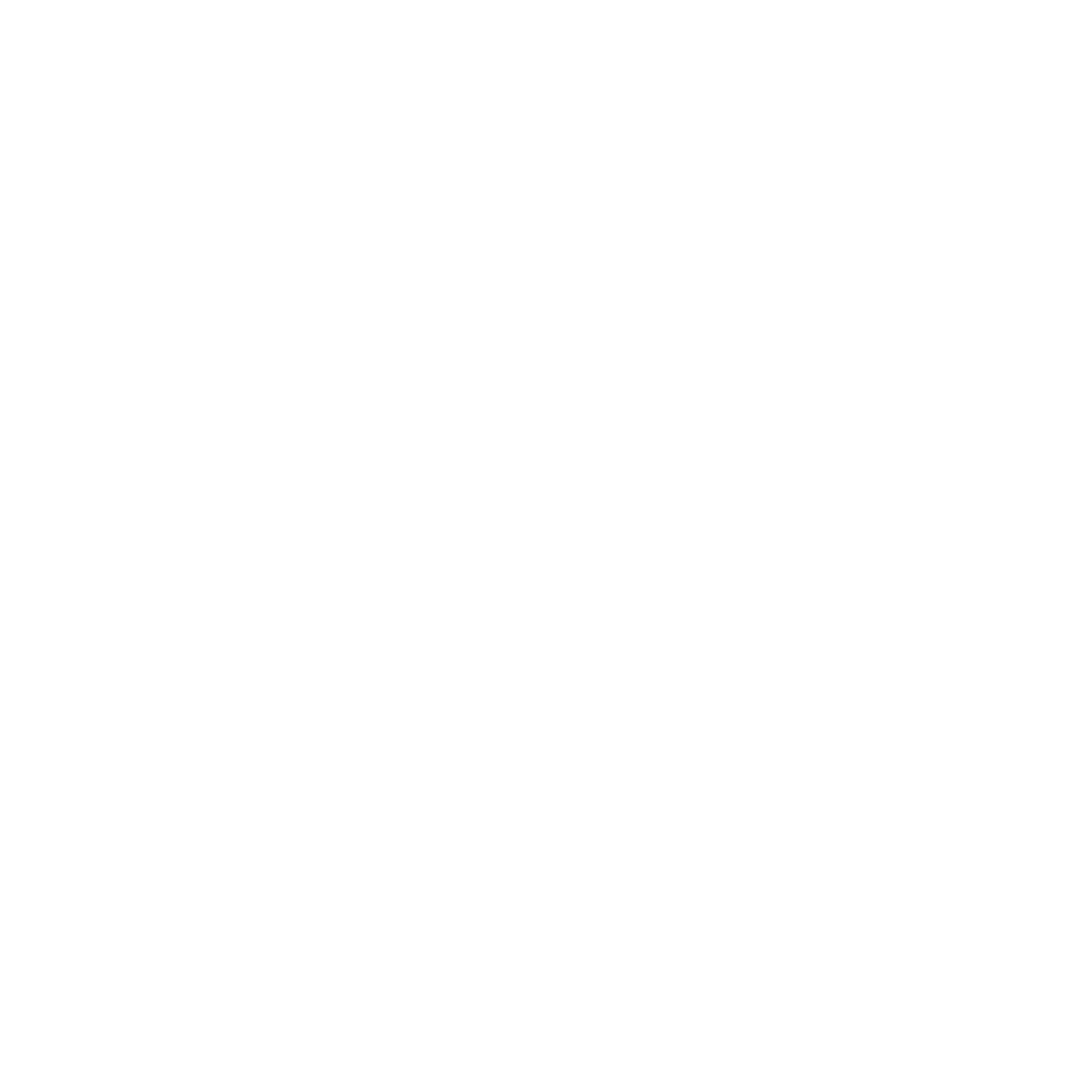 Digital Marketing Infographics
Initiating
To get your company’s name out there, you need to make sure.
Marketing is the study and management of exchange relationships.
Digital Marketing Infographics
Marketing is the study and management of exchange relationships. Marketing is the business process of creating relationships with and satisfying customers.
Initiating
Execution
Control
Planning
To get your company’s name out there, you need to make sure.
To get your company’s name out there, you need to make sure.
To get your company’s name out there, you need to make sure.
To get your company’s name out there, you need to make sure.
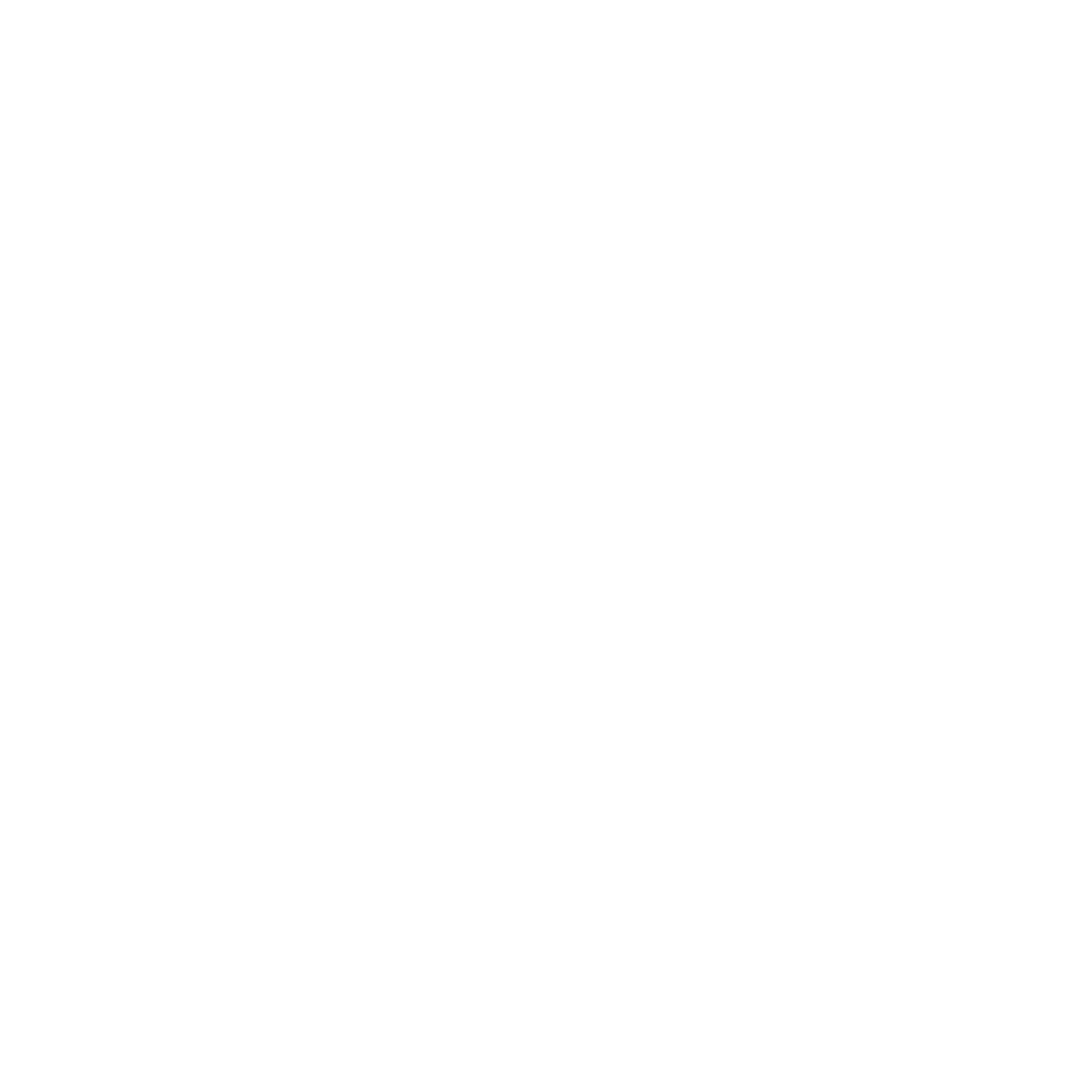 Digital Marketing Infographics
Marketing is the study and management of exchange relationships. Marketing is the business process of creating relationships with and satisfying customers.
Execution
There are people who have a significant number of followers in every business.
Digital Marketing Infographics
Marketing is the study and management of exchange relationships. Marketing is the business process of creating relationships with and satisfying customers.
Initiating
Planning
Execution
To get your company’s name out there, you need to make sure.
To get your company’s name out there, you need to make sure.
To get your company’s name out there, you need to make sure.
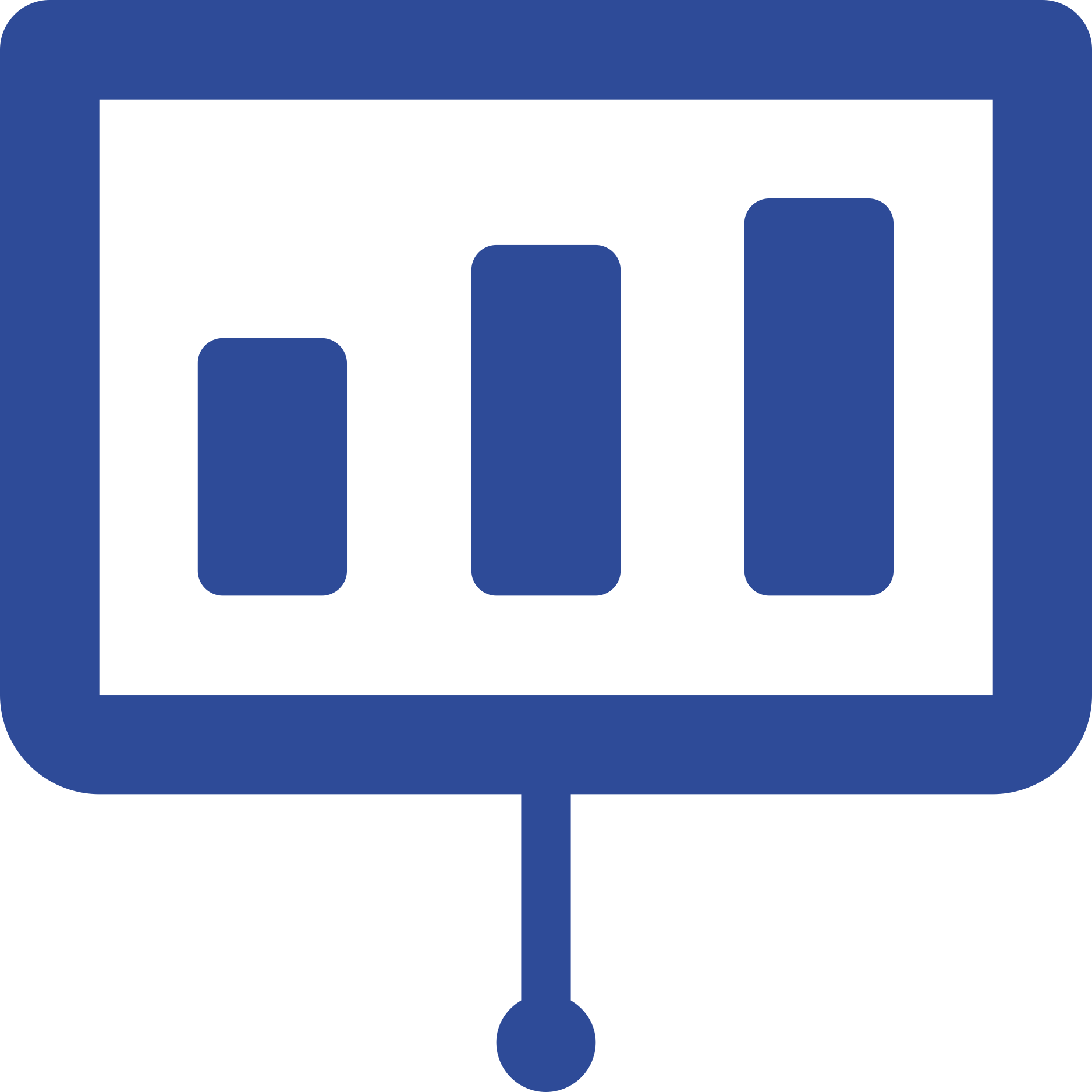 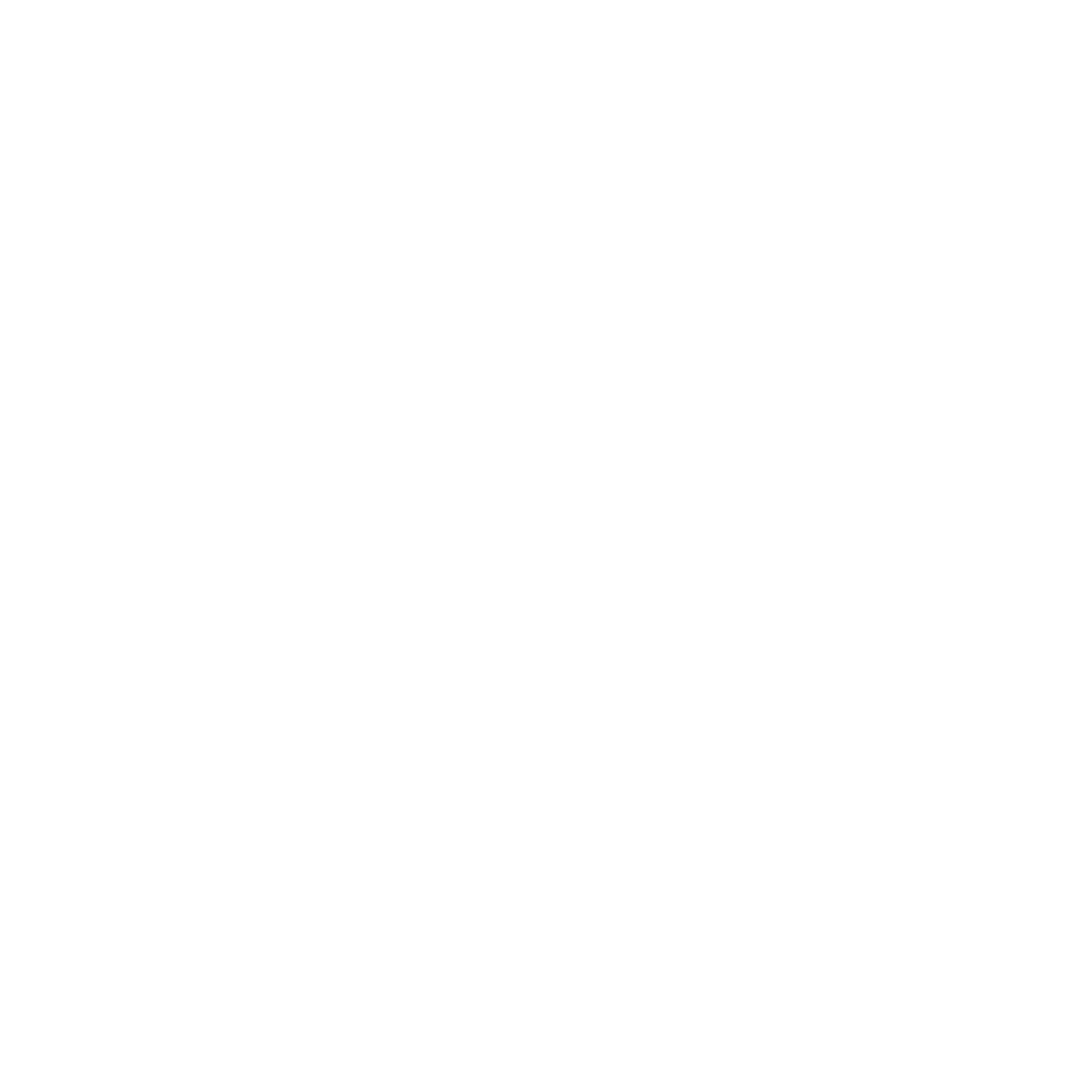 Digital Marketing Infographics
Marketing is the study and management of exchange relationships. Marketing is the business process of creating relationships with and satisfying customers.
Initiating
Planning
Execution
Control
To get your company’s name out there, you need to make sure.
To get your company’s name out there, you need to make sure.
To get your company’s name out there, you need to make sure.
To get your company’s name out there, you need to make sure.
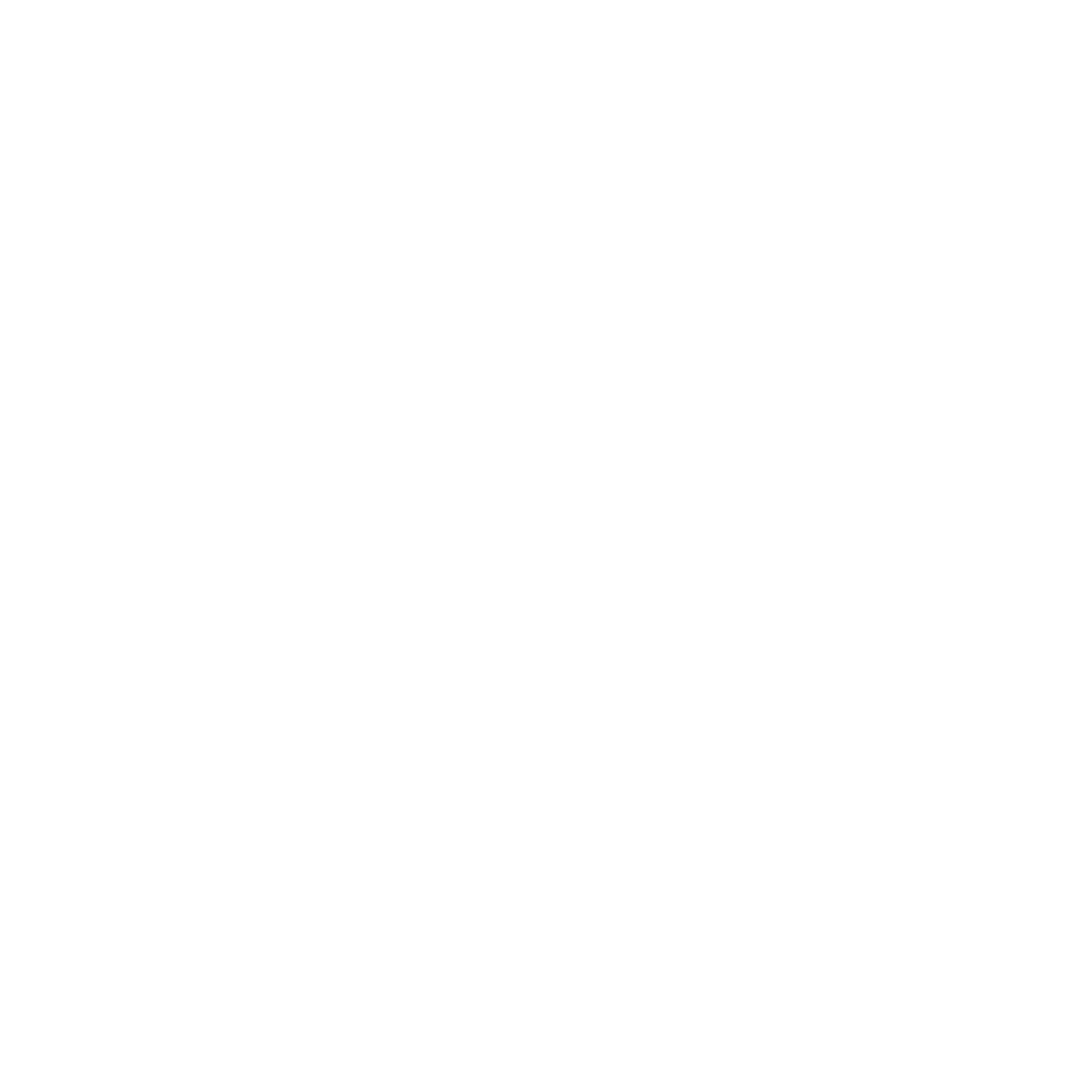 Digital Marketing Infographics
Marketing is the study and management of exchange relationships. Marketing is the business process of creating relationships with and satisfying customers.
Initiating
Execution
To get your company’s name out there, you need to make sure.
To get your company’s name out there, you need to make sure.
Planning
Control
To get your company’s name out there, you need to make sure.
To get your company’s name out there, you need to make sure.
Digital Marketing Infographics
Marketing is the study and management of exchange relationships. Marketing is the business process of creating relationships with and satisfying customers.
Execution
Control
To get your company’s name out there, you need to make sure.
To get your company’s name out there, you need to make sure.
Digital Marketing Infographics
Marketing is the study and management of exchange relationships. Marketing is the business process of creating relationships with and satisfying customers.
Initiating
Planning
Execution
To get your company’s name out there, you need to make sure.
To get your company’s name out there, you need to make sure.
To get your company’s name out there, you need to make sure.
Digital Marketing Infographics
Marketing is the study and management of exchange relationships. Marketing is the business process of creating relationships with and satisfying customers.
Planning
Execution
Initiation
Control
To get your company’s name out there, you need to make sure.
To get your company’s name out there, you need to make sure.
To get your company’s name out there, you need to make sure.
To get your company’s name out there, you need to make sure.
Digital Marketing Infographics
Marketing is the study and management of exchange relationships. Marketing is the business process of creating relationships with and satisfying customers.
Initiation
Planning
To get your company’s name out there, you need to make sure.
To get your company’s name out there, you need to make sure.
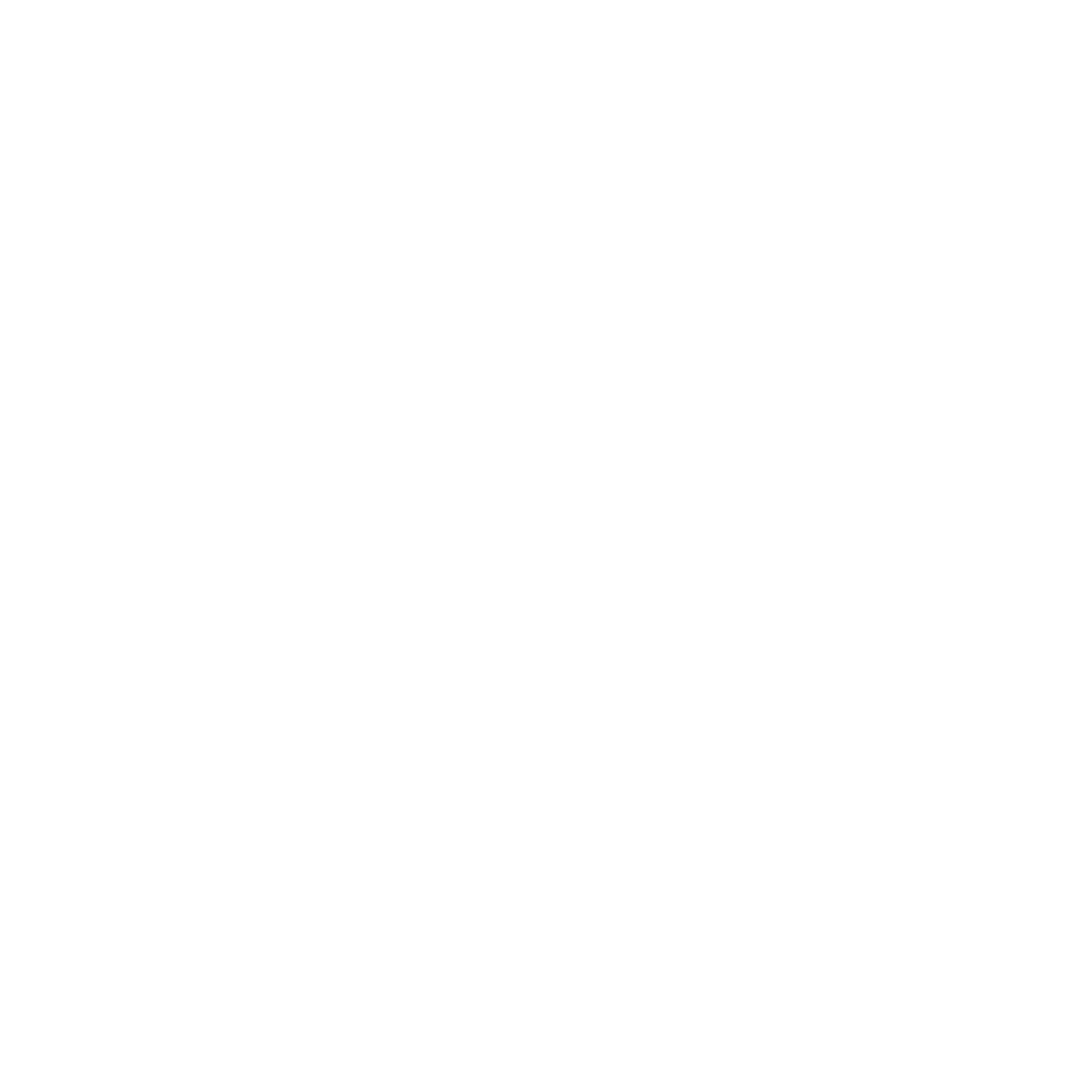